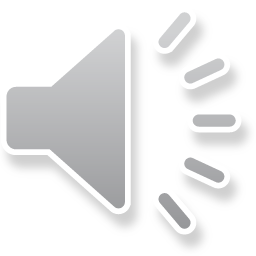 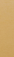 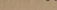 El sentimiento de culpa moderado puede llegar a ser útil, si nos lleva a evaluar y cambiar nuestras acciones y conducta.
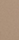 El sentimiento exagerado de culpa contribuye para la depresión.
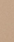 I.
Quién era
Judas
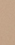 Judas es incluido entre los doce apóstoles que fueron escogidos por Jesús para “que estuviesen con él y para enviarlos a predicar” (Mar. 3:14).
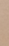 El nombre Judas es derivado de Judá, que significa “alabanza” (Gén. 29:35). Era un nombre muy popular en la época y poseía una connotación de heroísmo.
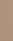 Judas era un hombre inteligente y de mucha capacidad administrativa, tanto que fue elegido como tesorero del grupo apostólico.
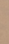 A
Era hijo de Judá
B
Era parte del círculo apostólico
C
Tenía habilidades ejecutivas
Tuvo el privilegio y la gran oportunidad de aprender a los pies del mayor Maestro
que haya pisado este mundo, Jesús.
D
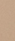 II.
El carácter de Judas
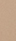 En prácticamente todos los textos en que Judas es mencionado, su nombre está relacionado a algo negativo.
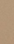 Deshonestidad
Avaricia
Espiritualidad 
superficial
Negligencia
Falsedad y traición
Culpa
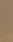 III.
Lecciones de vida de Judas
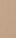 La vida de Judas, por contraste, ofrece varias lecciones importantes para todos nosotros; vamos a considerar por lo menos tres:
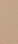 1
El peligro mortal
del pecado secreto
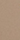 La asociación con lo que es espiritual no es garantía de que nos volvamos
personas espirituales
2
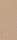 El sentimiento de culpa puede ser mortal, sin embargo, en Cristo podemos ser perdonados
y liberados
3
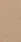 La gracia divina que limpia nuestros pecados y nos libera de la culpa está a nuestra disposición.
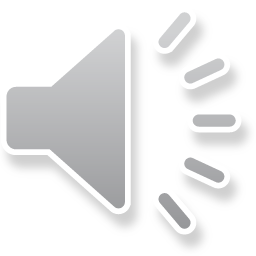 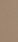 “Venid a mí todos los que estáis trabajados y cargados, y yo os haré descansar” (Mat. 11:28).
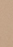 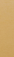